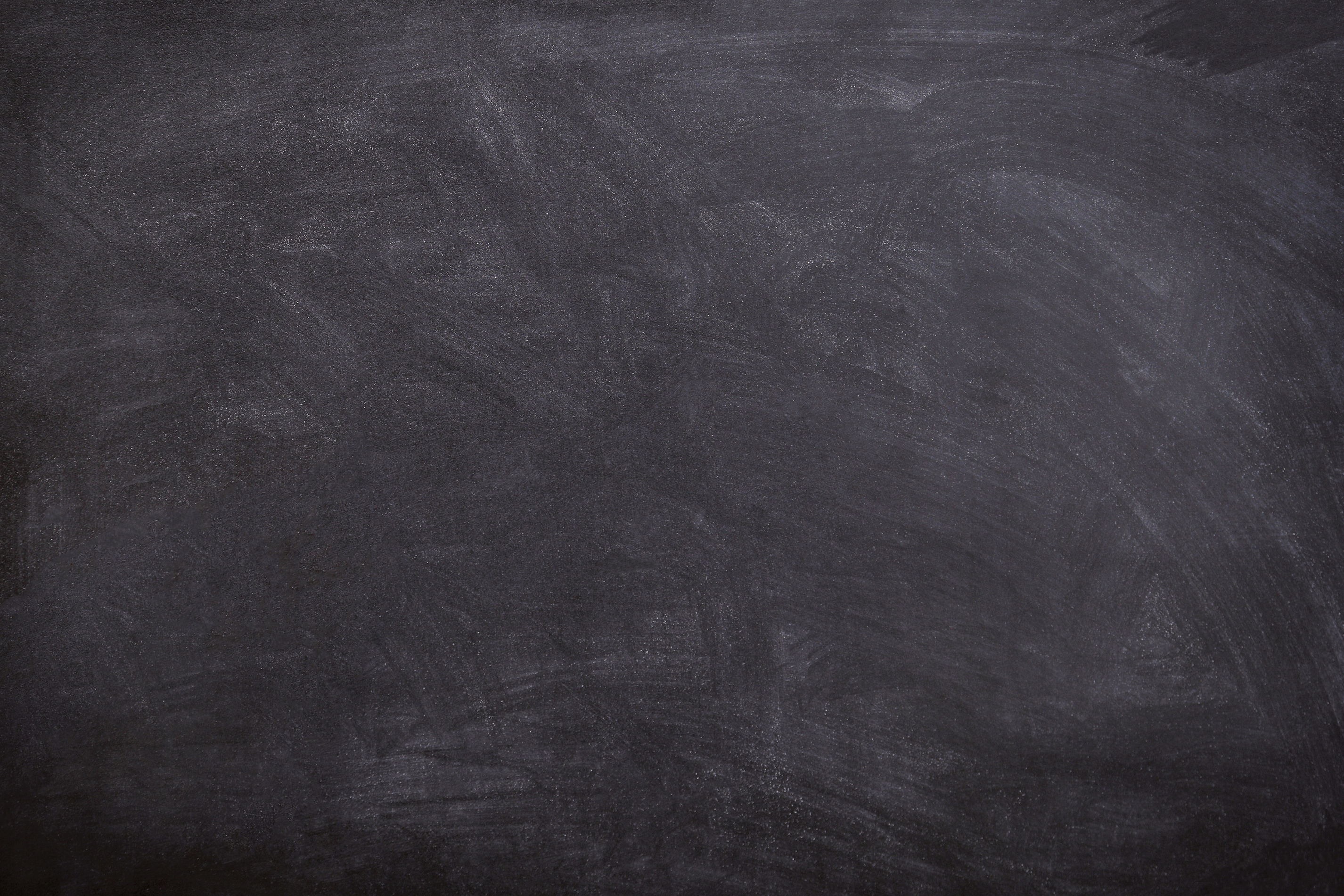 Constructing your future: Strengths and limitations
Lesson 1: 
What are my strengths & limitations
Strengths and Limitations
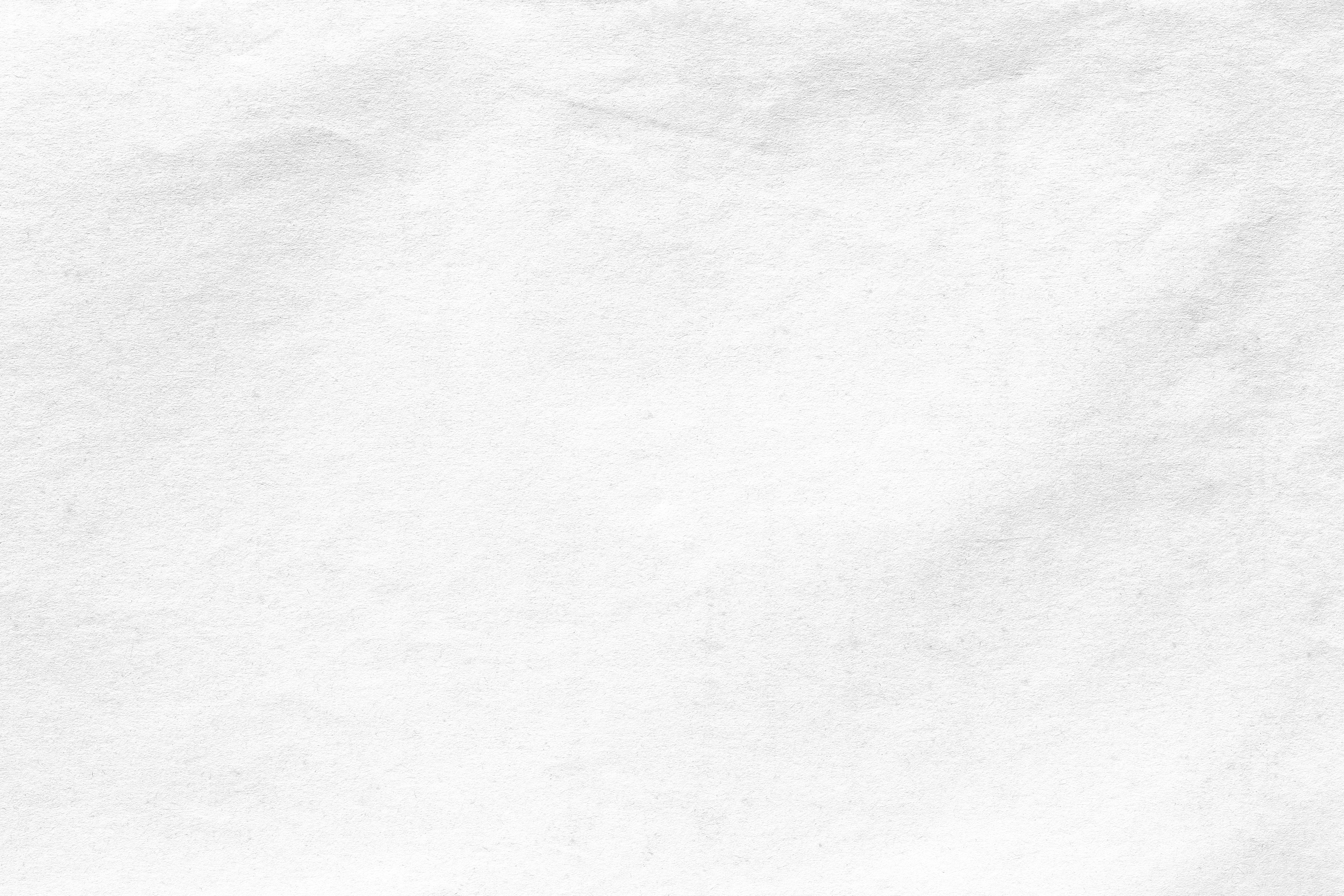 What are my strengths & limitations?
Strengths and Limitations
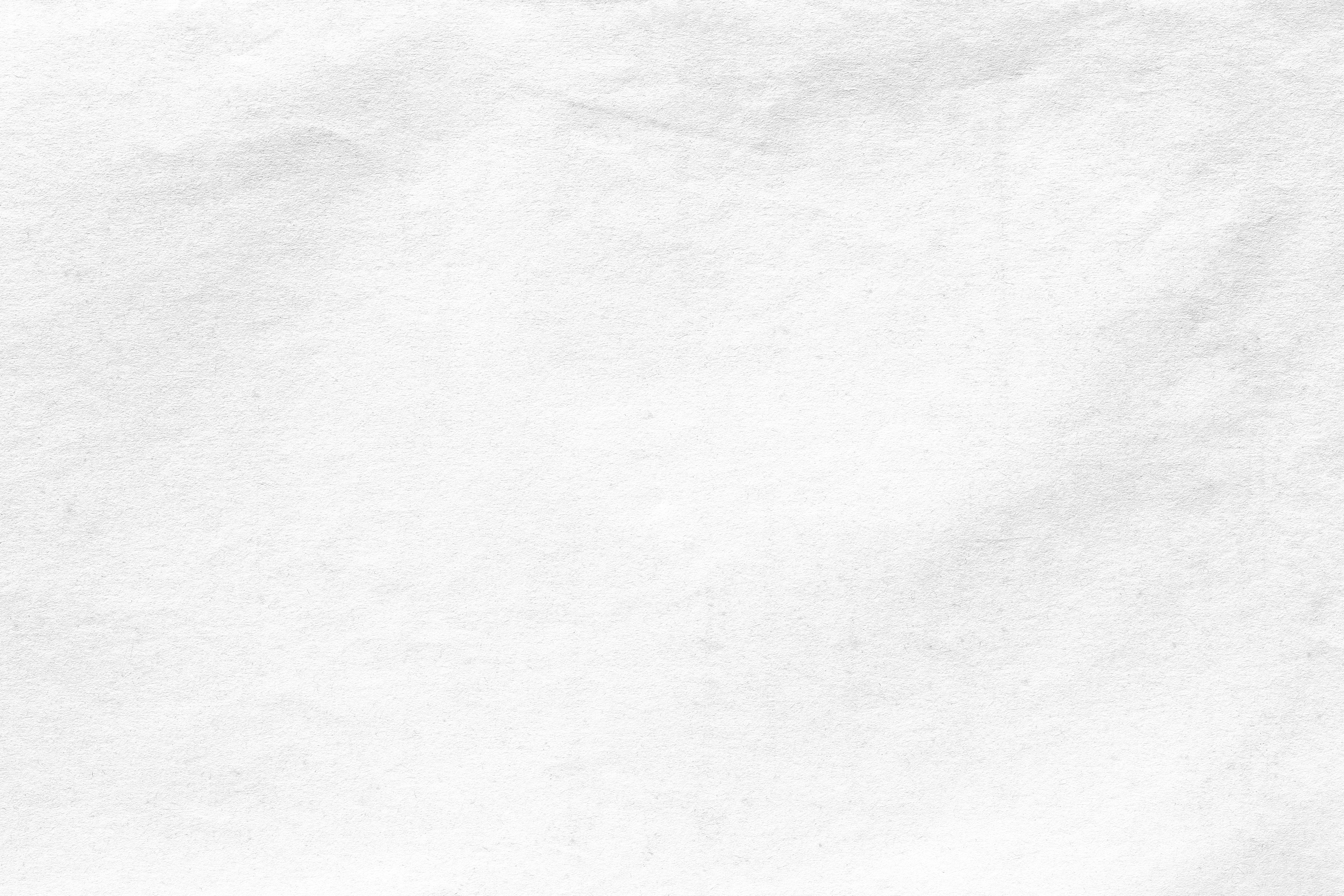 JOurnal Prompt
What are some things you do well?
Strengths and Limitations
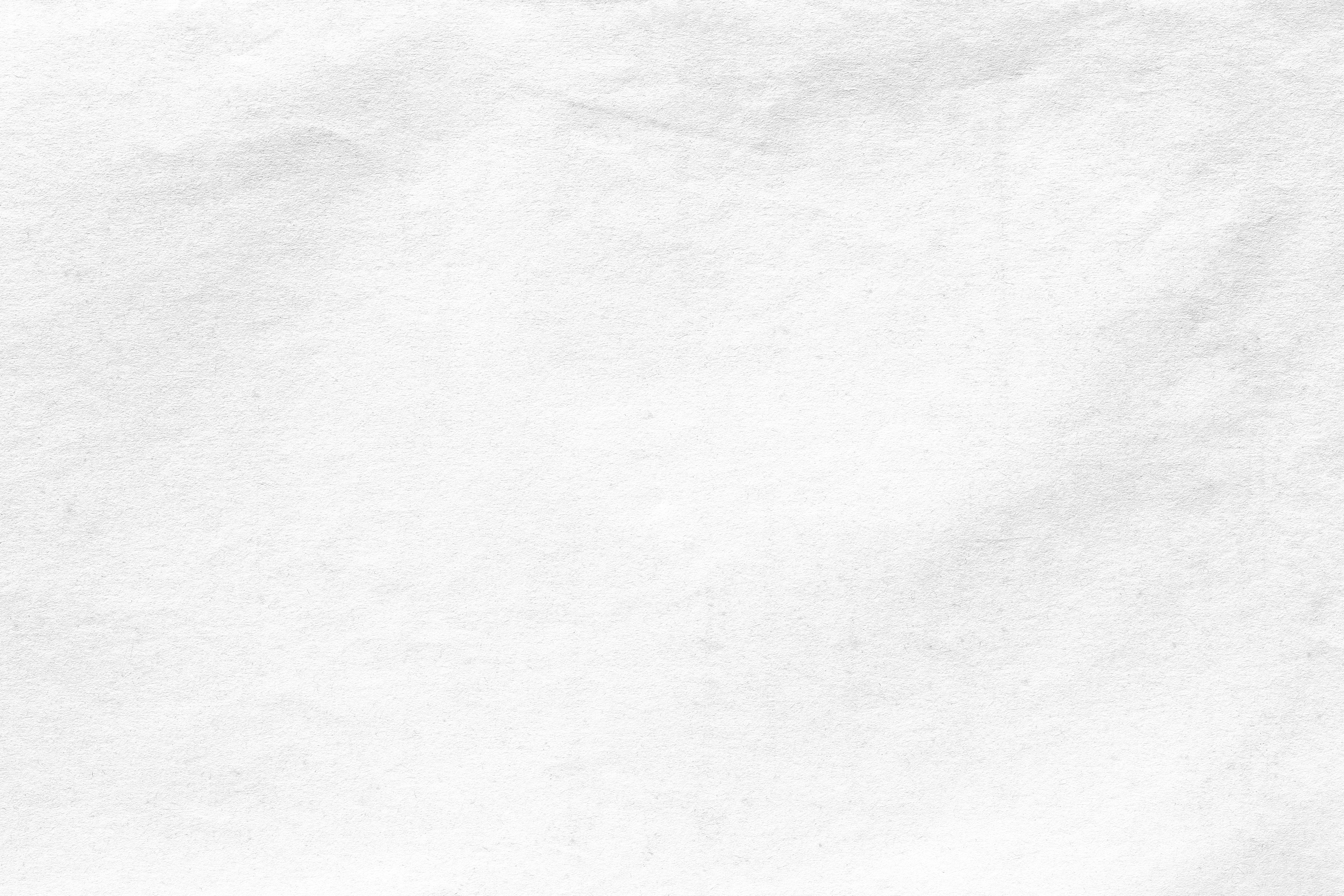 What are Strengths?
Strengths are things you're really good at and the qualities that make you special and unique. They can be talents, skills, or positive characteristics that help you succeed and feel confident.
Strengths and Limitations
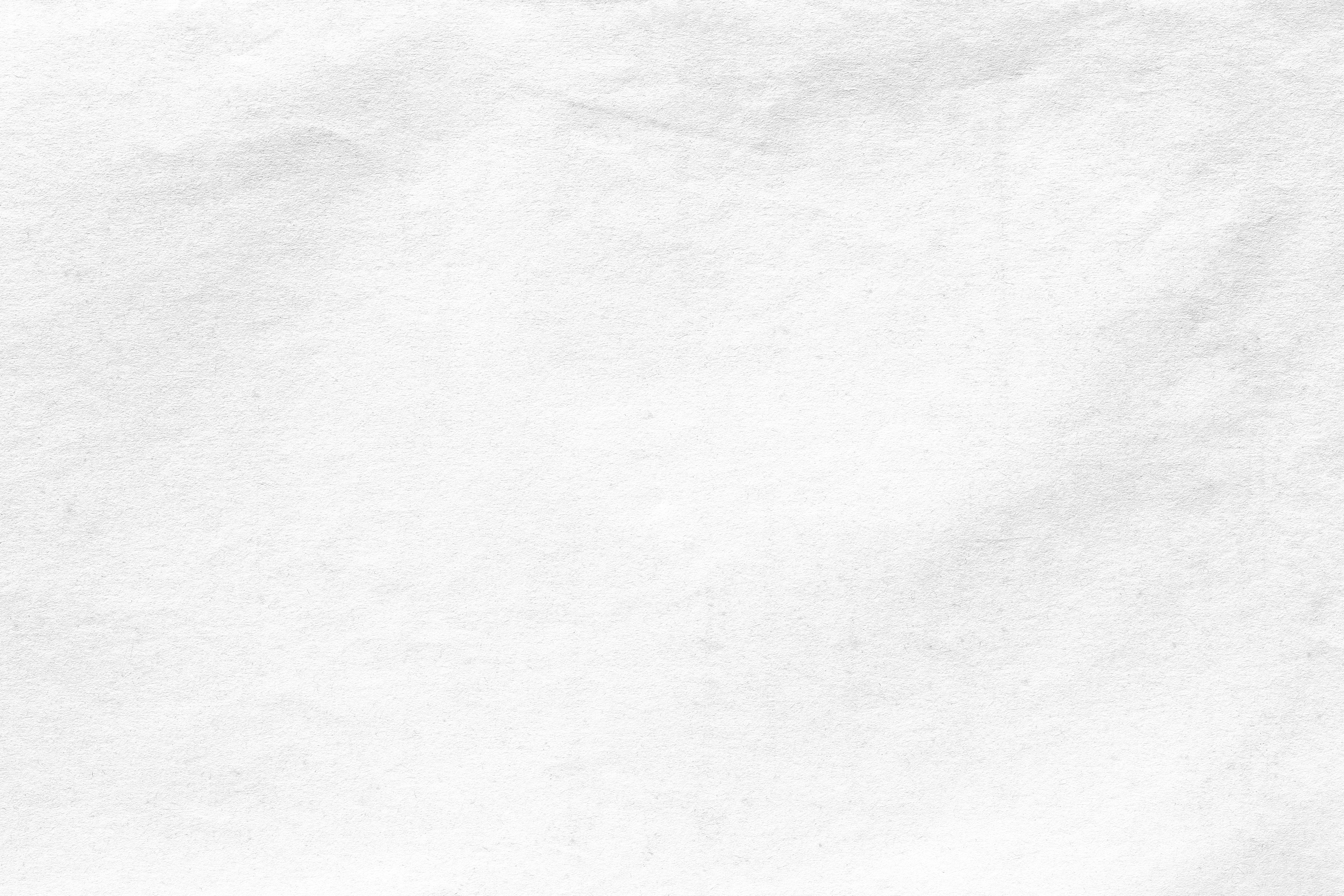 What are Strengths?
Take 60 seconds to think of the strengths you know.
Strengths and Limitations
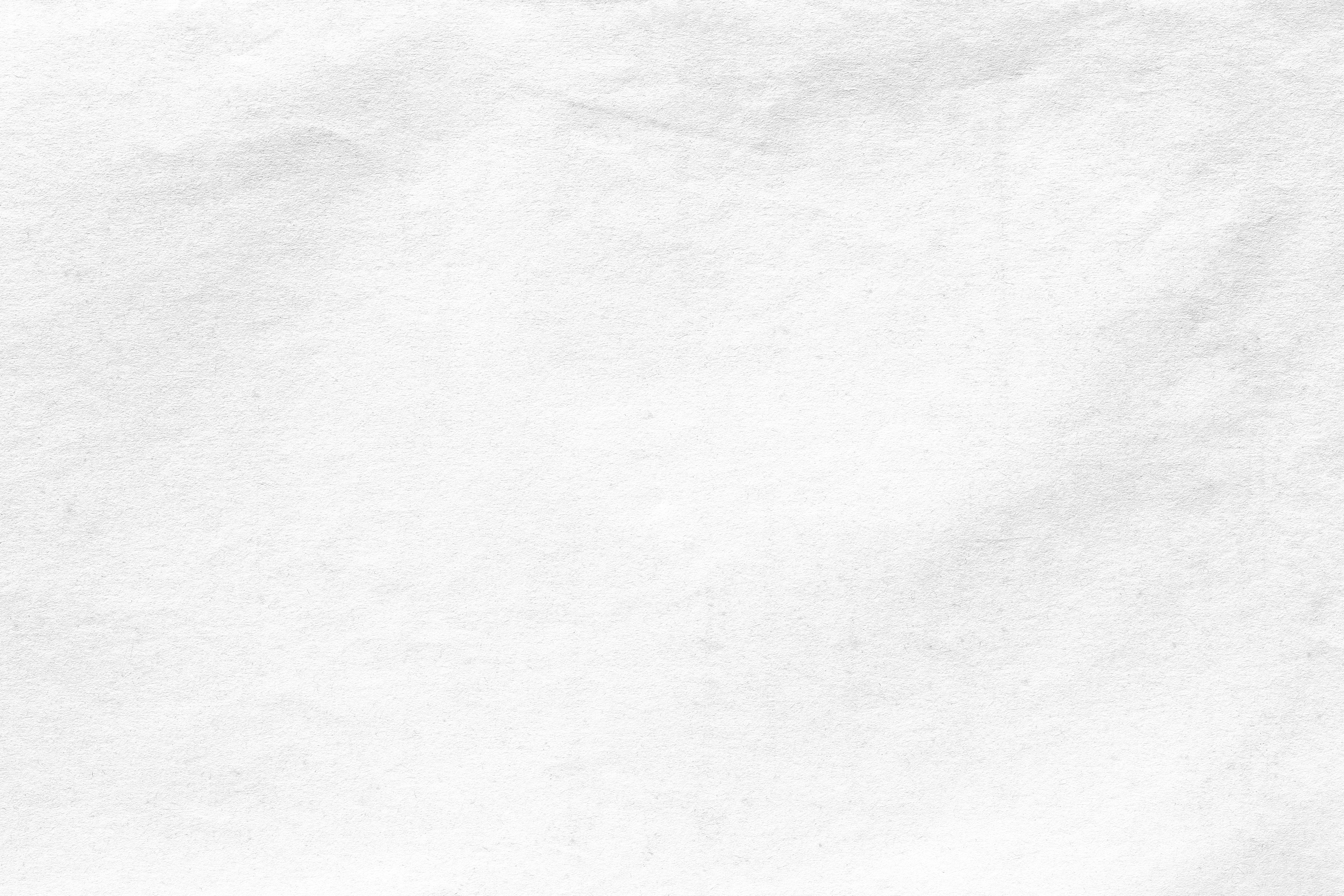 What are Limitations?
Weaknesses (limitations) are things you might find challenging or have difficulty with. They are things that you might not be as good at compared to other things, but they give you an opportunity to learn and grow. Everyone has weaknesses!
Strengths and Limitations
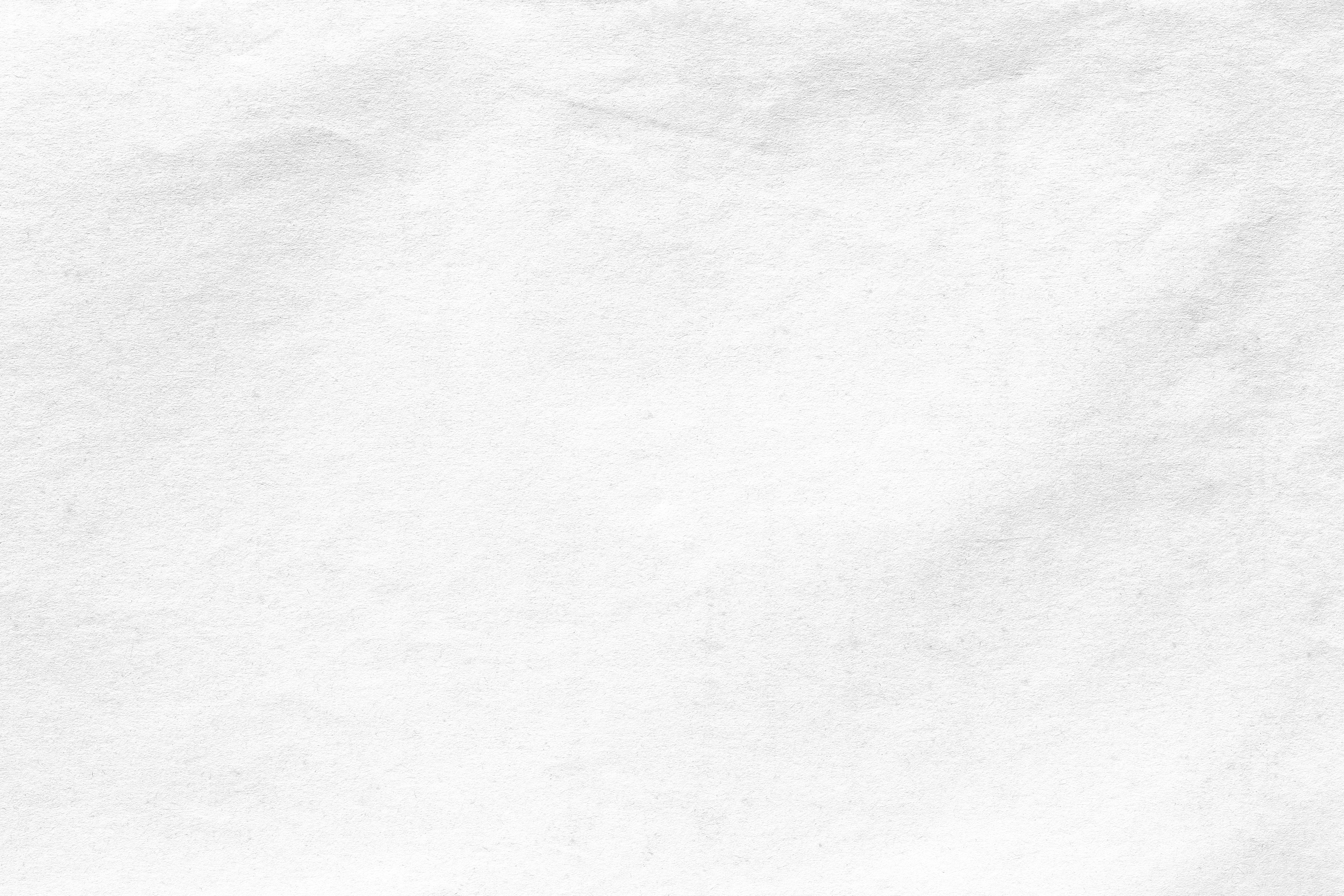 What are Limitations?
Take 60 seconds to think of the weaknesses you know.
Strengths and Limitations
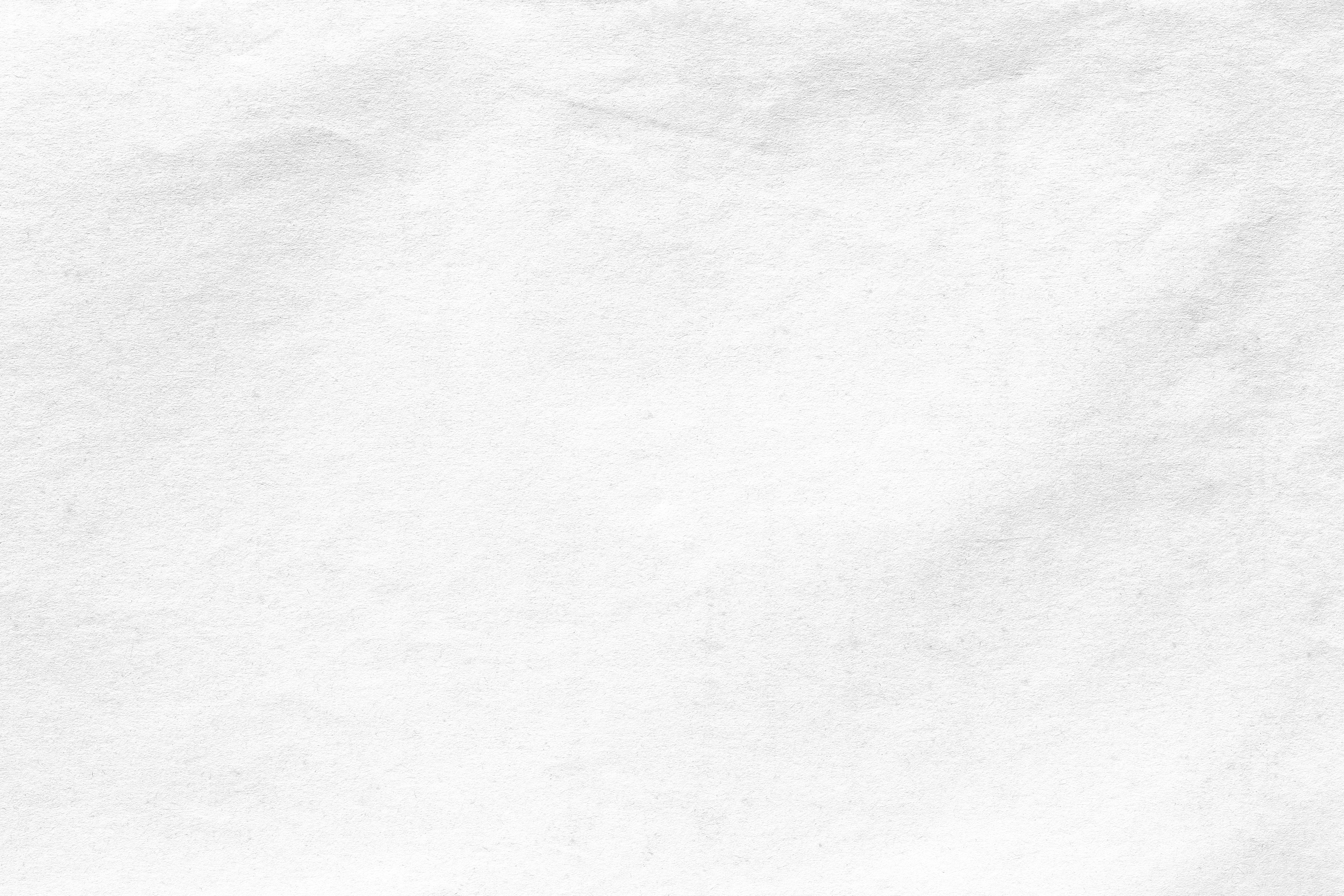 Strengths and Limitations
Knowing your strengths and weaknesses is important! 
In a job interview, it is very common for the employer to ask you to describe your strengths and weaknesses.
Strengths and Limitations
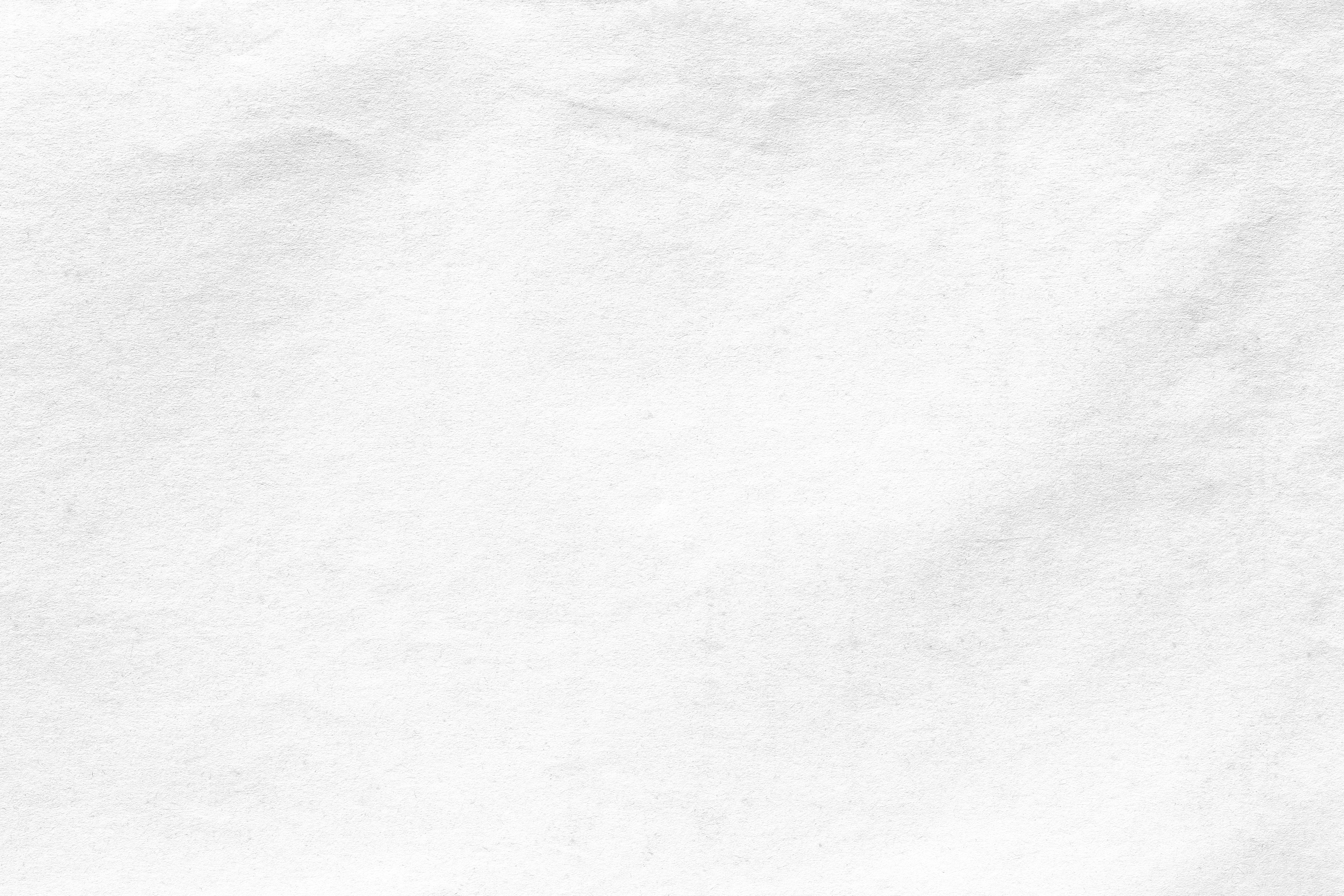 how to talk about your 
strengths in an interview
Strengths and Limitations
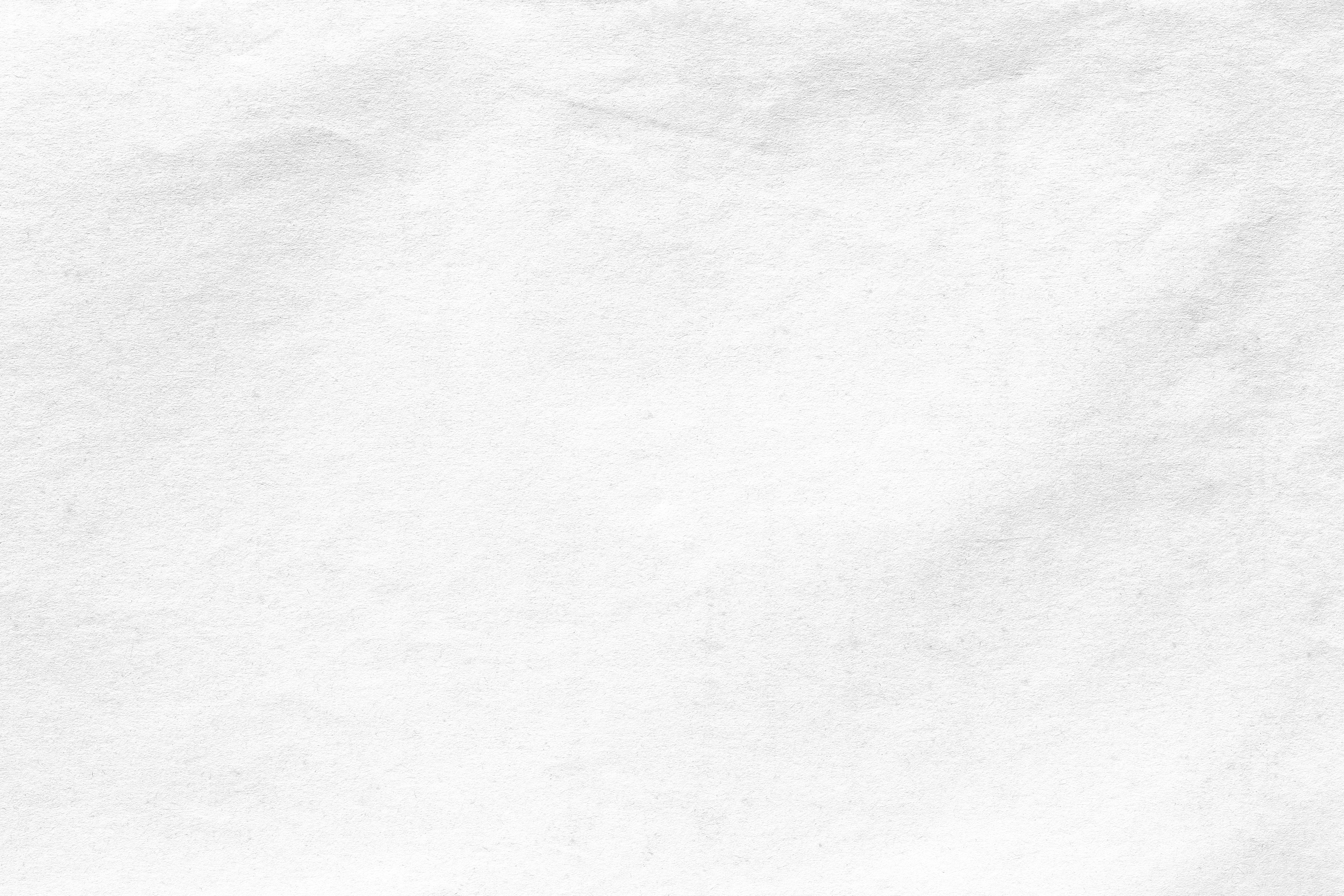 how to talk about your 
weaknesses in an interview
Strengths and Limitations
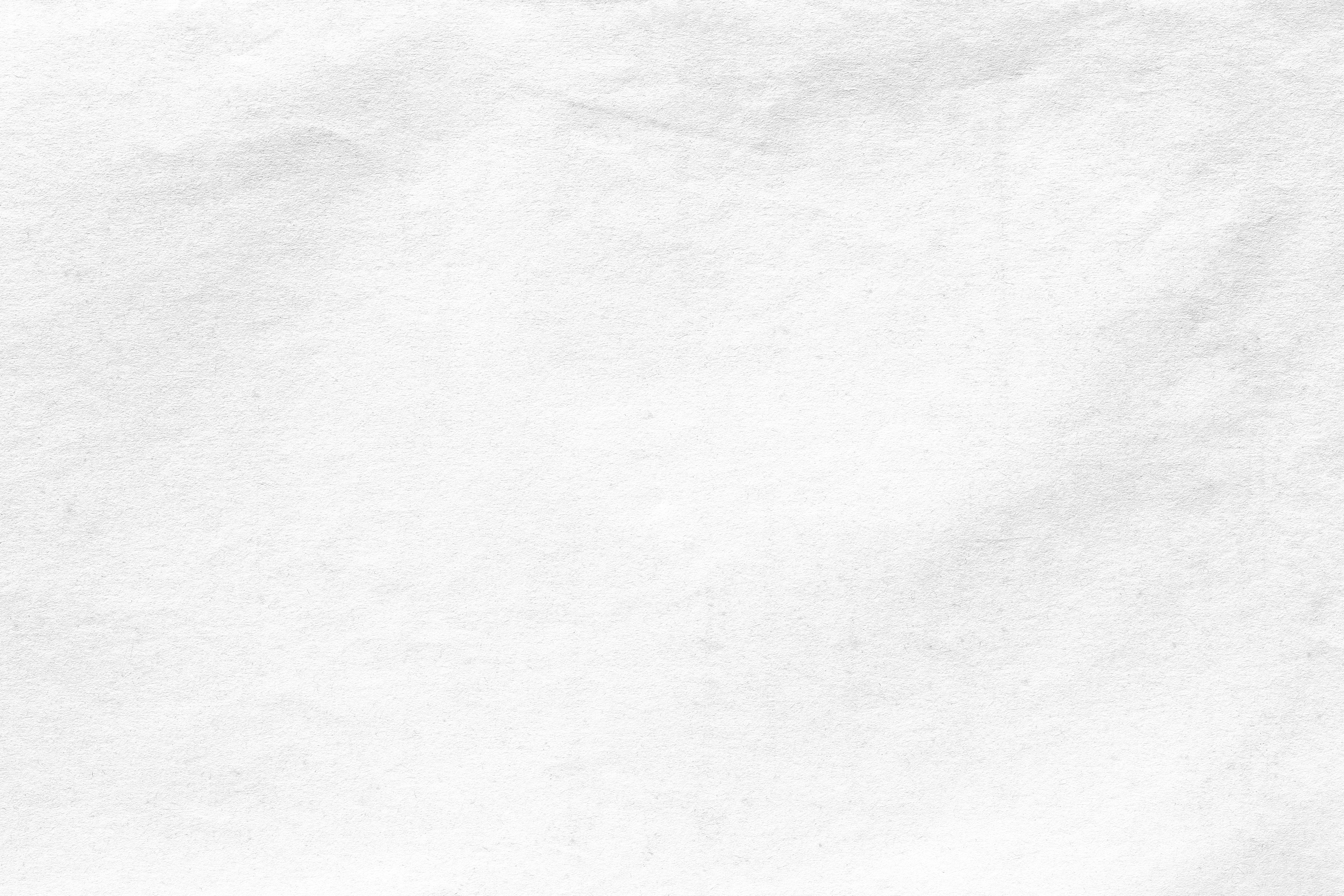 Strengths and Limitations
Knowing your strengths and weaknesses is important!
Can you think of other times that knowing your strengths and weaknesses might be important?
Strengths and Limitations
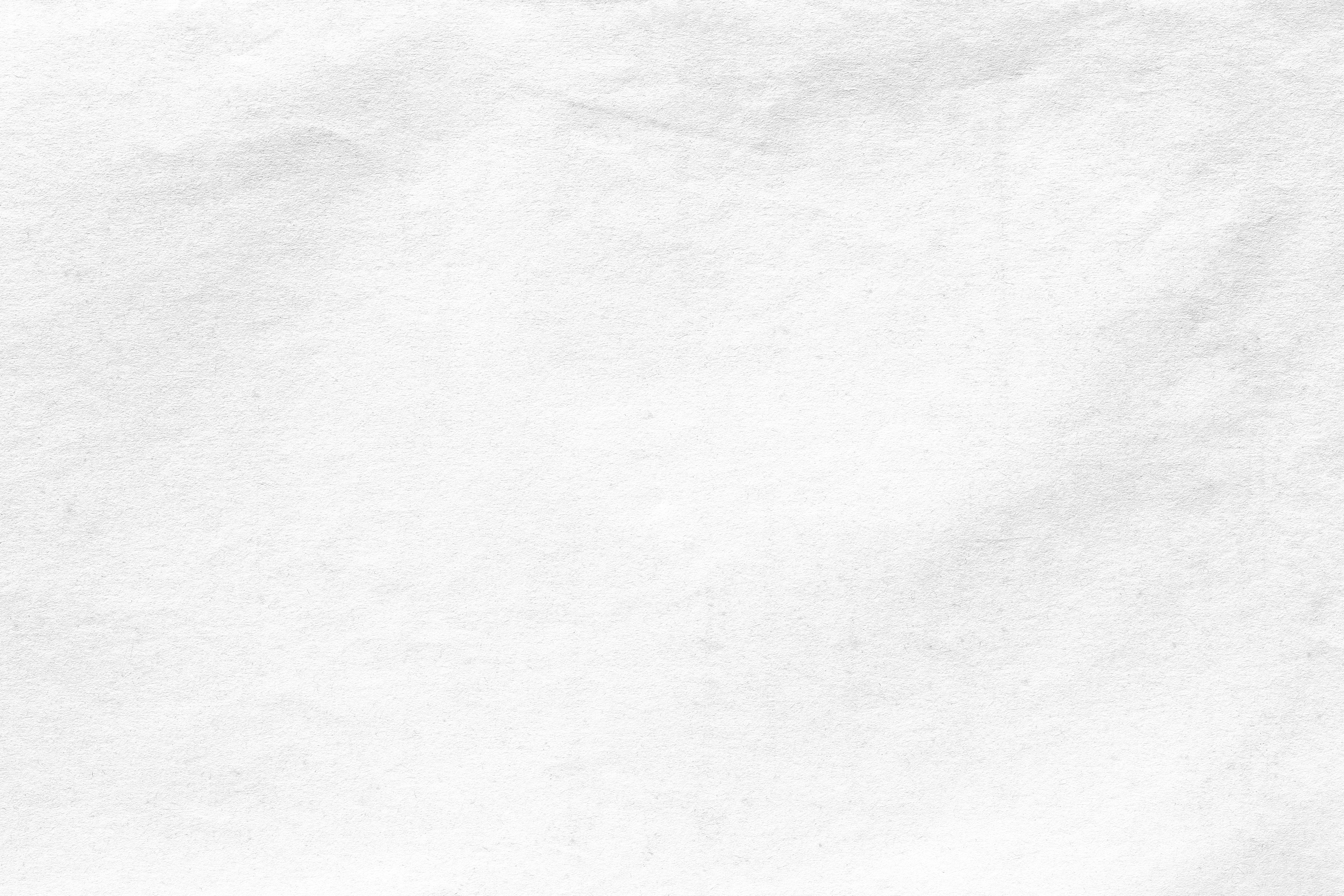 Academic strengths vs 
personal strengths
What are the differences between academic and personal strengths?
Brainstorm and identify 
2 academic strengths and 2 personal strengths 
you have.
Strengths and Limitations
[Speaker Notes: Write your 2 strengths on your strengths and weaknesses worksheet.]
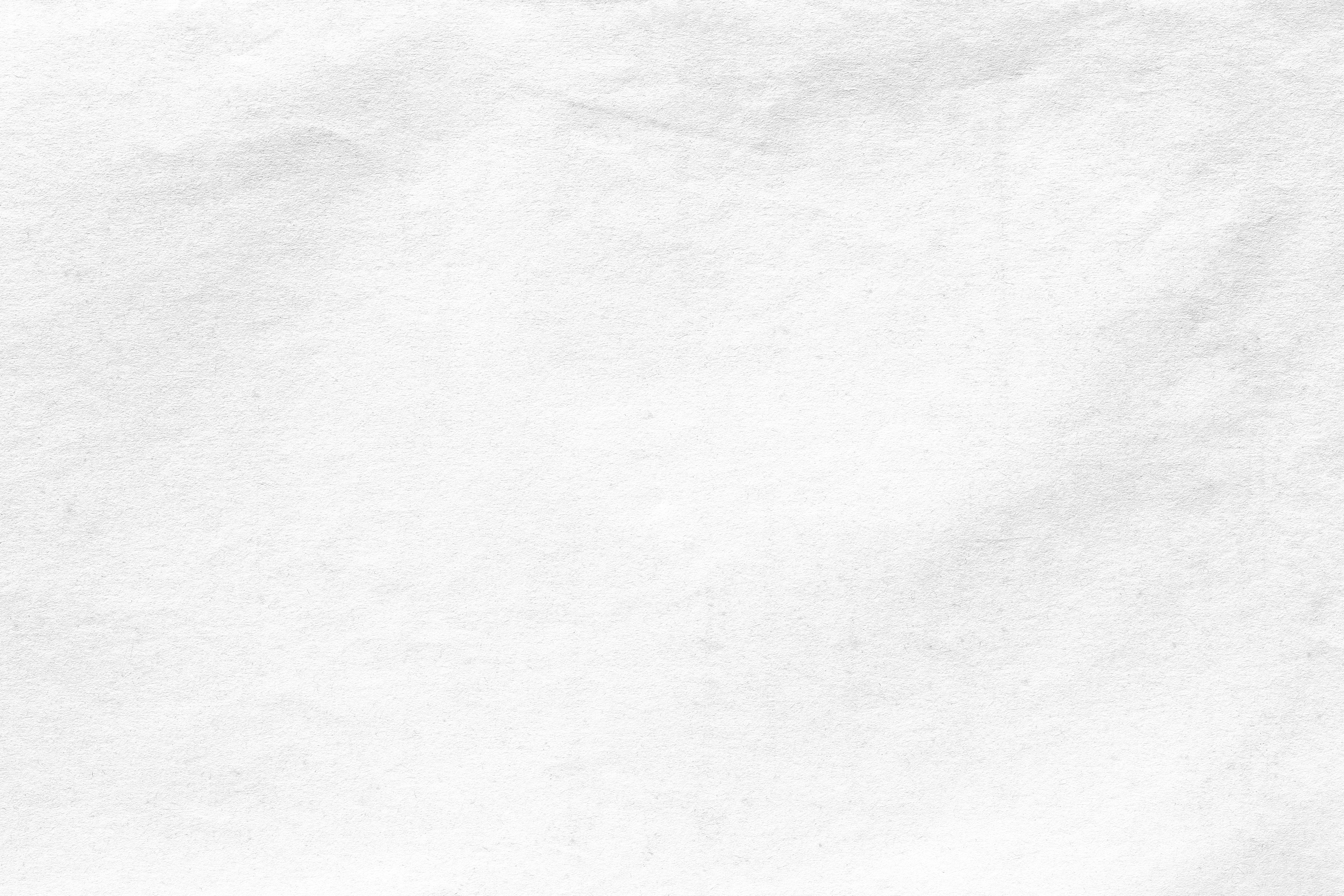 Academic Weaknesses vs 
personal Weaknesses
What are the differences between academic and personal weaknesses?
Brainstorm and identify 
2 academic weaknesses & 2 personal weaknesses 
you have.
Strengths and Limitations
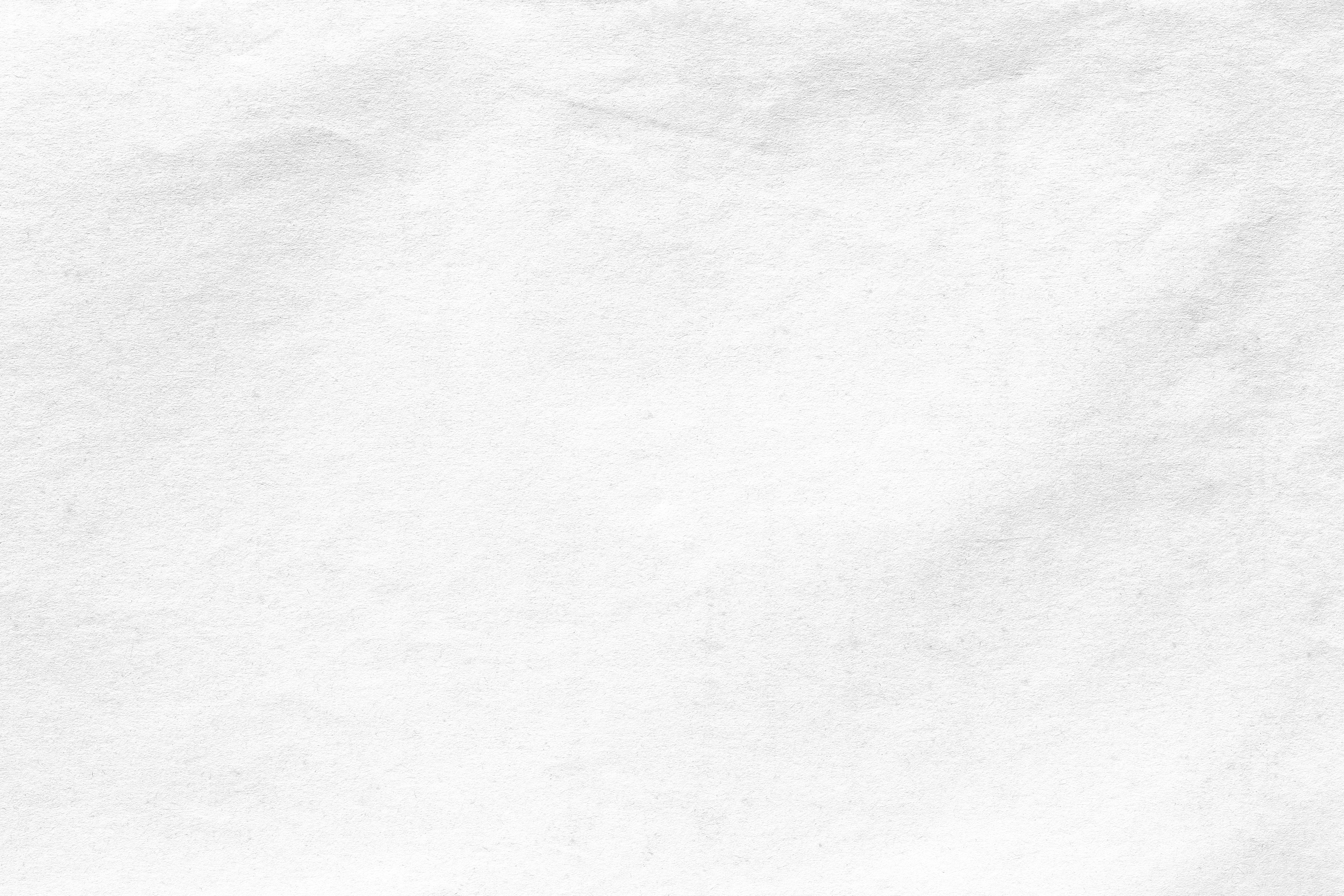 Strengths and Limitations
Was it easier to think of your strengths 
or your 
weaknesses?
Strengths and Limitations
[Speaker Notes: Give the students the opportunity to give a response to the whole class or the group]